P.R GOVT DEGREE COLLEGE(A)KAKINADA
DEPT OF TELUGU
III rd B.A Special Telugu
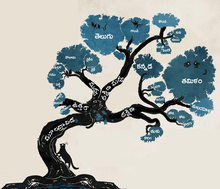 ద్రావిడ భాషలు
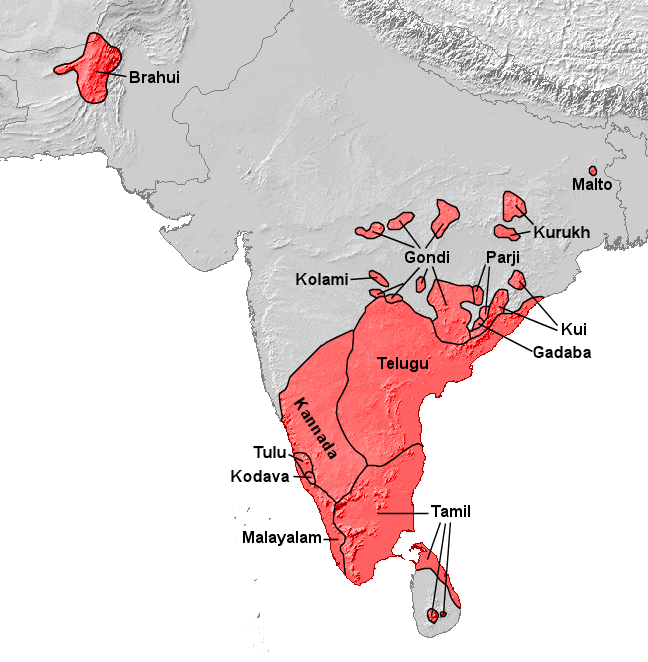 ద్రావిడ భాషా కుటుంబానికి చెందిన భాషలే ద్రావిడ భాషలు.
 సాధారణంగా దక్షిణ భారతదేశము, శ్రీలంక, పాకిస్తాన్, నేపాల్, బంగ్లాదేశ్,
 తూర్పు, మధ్య భారత దేశము, ఆఫ్ఘానిస్తాన్, ఇరాన్లలోని
 కొన్ని ప్రాంతాలలో మాట్లాడే భాషలు దాదాపు 26 భాషలు ఈ వర్గానికి చెందుతాయి. 
ఇక్కడే కాకుండా యునైటెడ్ కింగ్‌డం, అమెరికా, కెనడా, మలేషియా, 
సింగపూర్ లలో కూడా ద్రావిడ భాషలు మాట్లాడే జనాభా చెప్పుకోదగిన సంఖ్యలో ఉన్నారు.
 ప్రపంచ వ్యాప్తముగా 25 కోట్లమంది ప్రజలు ద్రావిడ భాషలను మాట్లాడుతారు. 
ఈ భాషలు మిగిలిన యే భాషా కుటుంబానికి కూడా సంబంధము లేకుండా
 ప్రత్యేకముగా ఉన్నాయి.
 కొంతమంది భాషావేత్తలు ద్రావిడ భాషలను ఈలమో-ద్రావిడ భాష కుటుంబము 
అనే మహా కుటుంబంలో ప్రస్తుత నైరృత (south-western) ఇరాన్ కు చెందిన
 ప్రాచీన ఈలమైట్ భాషతో పాటు చేర్చారు. కానీ ఈ మహాకుటుంబ ప్రతిపాదనను
 భాషావేత్తలలో అధిక సంఖ్యాకులు అంగీకరించలేదు
1ద్రవిడము - ద్రావిడసిద్ధాంతము
2ద్రవిడ భాషా కుటుంబాలు, జాబితా
2.1దక్షిణ
2.2మధ్య ద్రావిడ భాషలు
2.3మధ్య
2.4ఉత్తర
ద్రావిడులు ఆర్యులు; ద్రవిడభాషలు ఆర్య భాషలు. ద్రవిడ మునకు పూర్వరూపము ద్రమిళ మనీ, ఇదే ద్రవిడముగ సంస్కృతమున నిలచి, ప్రాకృతము భాషలలో తిరమడ, తిరమిళ, తమిళ మొదలయిన రూపములను పొందినది. ద్రమిళ మే పూర్వపదము; ద్రవిడ ముత్తరరూపము. ధర్మ మీ రెండిటికిని సంధి. అంటే ద్రమిళ, ద్రవిడ, తిరమడ, తిరమిళ, తమిళ అను శబ్దములు ధర్మ శబ్ద భవములు అని అంటారు.
ఇందు ల, ఇల, -ళ, -ఇళ అనే ప్రత్యయాలు మతుర్ధక ప్రత్యయాలు.
 ఉదా: ఊర్మిళ (ఊర్మి అనగ మోహము, నిద్ర+కలది) ; సురభిళ (సౌరభ్యముకలది). 
 ప్రాకృతములో ఈ మతుర్ధక ప్రత్యయములు సర్వ సాధారణములు. 
 అందుచేతనే ధర్మ+ఇల = ధర్మిల: ప్రాకృతము : ధ్రమ + ఇళ = ధ్రమిళ = ద్రమిళ.
ఇక్కడ ధర్మము అంటే బౌద్ధ ధర్మము.
 బౌద్ధ ధర్మము ఉత్తర హిందూస్థానమున కపిలవస్తు ప్రాంతమున ఆరంభమయి భరతఖండమతటా వ్రాపించినా, దక్షిణహిందూస్థానములోనే దాని ప్రాబల్యము ఎక్కువ అయినది.
 అందుచేతనే ధర్మమునకు నిలయమైన దేశమంటే వింధ్యకు దక్షిణముగా ఉన్నదేశమని ప్రసిద్ధి.
అందుచేతనే తక్కిన ద్రావిడ జాతులతో బాటు మహారాష్ట్రులు,
 ఘూర్జరులు కూడా పంచద్రావిడులలో చేరినారు.
 రానురాను బౌద్ధ ధర్మము ఉత్తర హిందూస్థానములో క్షీణించింది. 
 ఔత్తరాహుల దృష్టిలో దాక్షిణాత్వమే ధర్మ ప్రతిష్ఠిగన్న దేశమైనది.
 కాబట్టి వారు దాక్షిణాత్యుల నందరినీ ధర్మిళులు అని పిలువసాగినారు.
ఆమాటే ధ్రమిళ, ద్రమిళ అను ప్రాకృతమున రూపమును దినది.
	    ఇట్లేర్పడిన ద్రమిళ శబ్దము నురాను ధర్మము ప్రచారములో నుండిన దేశానికిను, ధర్మమును అనుసరించే ప్రజలుకు అంవయింపజొచ్చింది.  ఇది జరగడము క్రీ.శ. 5 లేదా 6 శతాబ్దముల కీవలనే కాని అంతకుముందు కాదు. వైదిక వాజ్మయములో ద్రవిడ, ద్రమిళ, శబ్దములు లేనే లేవు. భాగవతము పురాణములో ద్రమిళ దేశముదహరింపబడింది. ఆపురాణము ఇటీవలదని కొందరి అభిప్రాయము.
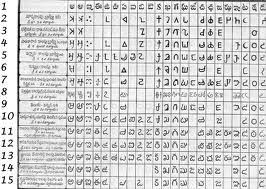 ద్రవిడ భాషా కుటుంబాలు, జాబితా
ద్రావిడ బాషాకుటుంబాన్ని మూడు వర్గాలుగా విడగొట్టారు.
దక్షిణ ద్రావిడ భాషా కుటుంబం
 మధ్య ద్రావిడ భాషా కుటుంబం
 ఉత్తర ద్రావిడ భాషా కుటుంబం
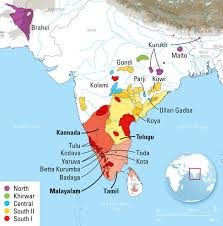 దక్షిణ ద్రావిడ భాషా కుటుంబం 
కన్నడం
మళయాలం
తమిళం
బడగ
బళ్లారి
ఇరుళ
తొడ
తుళు
కణిక్కరణ్
కొడవ భాష (కొడగు)
కొరగ
కోట
కుఱుంబ
పళియన్
మధ్య ద్రావిడ భాషలు
తెలుగు
అబుజ్‌మరియ
గోండి
కుఇ
కువి
కొండ
కోయ
మండ
పెంగొ
గదబ
కొలామి
నాయికి
ఒల్లరి
పర్జి
ఉత్తర ద్రావిడ భాషా కుటుంబం

 
 బ్రహుయి (పాకిస్తాన్లో మాట్లాడే ఏకైక ద్రావిడ భాష. బలూచిస్తాన్ ప్రాంతములో మాట్లాడతారు)
 కూరుఖ్ లేదా కుడఖ్/కుడుఖ్
 మాల్తో
కన్నడ భాష
సిరిగన్నడగా పేరొందిన ಕನ್ನಡ పురాతన ద్రావిడ భాషలలో ఒకటి. అన్ని మాండలికాలతో కలుపుకొని సుమారు 5 కోట్ల మంది మాట్లాడే ఈ భాష భారత దేశ దక్షిణాది రాష్ట్రాలలో పెద్ద రాష్ట్రమైన కర్ణాటక యొక్క అధికార భాష. దక్షిణ భారత దేశంలో తెలుగు, తమిళ్ ల తర్వాత అత్యధిక మంది ప్రజలు కన్నడ భాషను మాట్లాడుతారు.
కన్నడ భాష దాదాపుగా 2500 సంవత్సరములుగా మాట్లాడబడుచున్నది, దాని లిపి 1900 సంవత్సరములుగా వాడుకలో ఉంది.
కన్నడ మూడు విధముల భేదములకు లోబడి ఉన్నది అవి లింగ, సంఖ్య కాల భేదములు.
ఈ భాషలో మౌఖిక, లిఖిత రూపములలో నిర్ధిష్టమైన తేడా ఉన్నది వ్యావహారిక భాష ప్రాంతము నుండి ప్రాంతమునకు మార్పు చెందును. వ్రాతపూర్వక భాష చాలావరకు కర్ణాటక ప్రాంతమంతా ఇంచుమించు ఒకలానే ఉంటుంది కానీ వ్యావహారిక భాషలో సుమారుగా 20 మాండలికాలు ఉన్నట్లు తెలుస్తోంది. అందులో కొడవ (కూర్గ్ జిల్లాలో), కుండా (కుండపురా లో) హవ్యాక (ముఖ్యంగా దక్షిణ కన్నడ, ఉత్తర కన్నడ, శివమోగ్గ, సాగర, ఉడిపి లోని హవ్యాక బ్రాహ్మణులది), ఆరే భాషే (దక్షిణ కర్ణాటక లోని సూల్ల్యా ప్రాంతము), సో'లిగా కన్నడ, బడగ కన్నడ, గుల్బర్గా కన్నడ, హుబ్లి కన్నడ మొదలుగునవి.
ఒక సమీక్ష ప్రకారం, భారత దేశంలోని ఆదళిత భాషాలల్లో అత్యధిక మాండలికం (Dialect) లలో మాట్లాడే భాషాలల్లో కన్నడ భాష అగ్రస్థానంలో ఉంది.
భౌగోళిక వ్యాప్తి
కన్నడ భాషను ప్రధానముగా భారతదేశము లోని కర్ణాటక రాష్ట్రములో, అల్ప సంఖ్యలో ఇరుగుపొరుగు రాష్ట్రాలైన ఆంధ్ర, తెలంగాణ,, తమిళునాడు, కేరళ, మహారాష్ట్రలో మాట్లాడుతారు. అమెరికా, యునైటెడ్ కింగ్‌డం, కెనడాలలో కూడా చెప్పుకోదగిన సంఖ్యలో కన్నడ మాట్లాడే ప్రజలు ఉన్నారు.
అధికారిక స్థాయి
కన్నడ, కర్ణాటక రాష్ట్ర అధికార భాష, భారతదేశపు 22 అధికార భాషలలో ఒకటి.
కన్నడ లిపి
కన్నడఅక్షరమాలను ఇక్కడ చూడండి
కన్నడ  భాషలో 32 అక్షరాలు ఉన్నాయి.సంస్కృతమ్ము వ్రరయాడానికి 16 అక్షరాలు ఉన్నాయి. తమిళ్ లాగే కన్నడలో కూడా మాహాప్రాణాక్షరాలు ప్రజలు పలుకరు. కేవలం బరహంలో దీన్ని వాడుతారు. కన్నడ లిపి కదంబ లిపినుంది ఉద్భవించింది. ఇతర భారతీయ భాషలలాగే ఒత్తులతో కూడి మూల అక్షరాలు అనేక ద్విత్వాక్షరాలు ఏర్పడటము వలన లిపి కొంత సంక్లిష్టమైనదే. మూలాక్షరాలు 52 అయినా అనేక గుణింతాలు, వత్తులతో కలిపి అనేక అక్షరాలు యేర్పడతాయి.
కన్నడ సాహిత్యము
దక్షిణ భారత భాషల్లో తమిళము తర్వాత ప్రాచీనమైన లిఖిత సాహిత్యం లభ్యమౌతున్న భాష కన్నడం. తెనుగున 11వ శతాబ్దమున గ్రంథ రచనకాగా కన్నడమున 9వ శతాబ్దమునే ప్రారంభమయ్యింది.నృపంతుడనే రాజు కవిరాజ మార్గము అను వ్యాకరణ గ్రంథాన్ని ఈ కాలమునే వ్రాశారు. ప్రయోగశరణం వ్యాకరణం అను నానుడి ప్రకారము కన్నడ భాషయు ఈగ్రంధరచనకు పూర్వమే వెలసియుండవచ్చునని ఊహించిరి. కన్నడమున ప్రాచీన మైన శాసనములలో హల్మడి శాసనము (క్రీ.శ.700) శ్రావణబెళగొళశాసనము (క్రీ.శ.700) వీనిని పరిశీలించిన కన్నడనుడియొక్క స్వరూపమును దాని స్వభావము కొంత తెలియనగును.అప్పటి భాషను హళెగన్నడమని (ప్రాత కన్నడము) చెప్పెదరు. తమిళమునకు కొంత సన్నిహితముగా నుండును. నృపంతుడు తన కవిరాజ మార్గము న పూర్వ కన్నడ కవులను కొందరిని పేర్కొనెను. శ్రీవిజయ, కవీశ్వర, పండిత, చంద్ర, లోకపాల, మొదలైనవారు కన్నడమున గ్రంథములు వ్రాసి ఉండవచ్చును.
తమిళ భాష
తమిళం లేదా అరవం (தமிழ் = తమిళ్) ద్రావిడ కుటుంబానికి చెందిన ముఖ్య భాషలలో ఒకటి. ఇది చాలా పురాతనమైన భాష. దక్షిణ భారతదేశం, శ్రీలంక, సింగపూర్ లలో తమిళం ఎక్కువగా మాట్లాడబడుతుంది. ఇవే గాక ప్రపంచంలో వివిధ దేశాల్లో ఈ భాషని మాతృభాషగా కలిగిన తమిళులు స్థిరపడి ఉన్నారు. 1996 లెక్కల ప్రకారం 7 కోట్ల 40 లక్షల మందికి పైగా ఈ భాషను ఉపయోగిస్తున్నారు. దక్షిణ భారతదేశంలో తెలుగు భాష తరువాత అత్యధికంగా మాట్లాడబడే భాష తమిళమే. ప్రపంచంలో అత్యధికంగా మాట్లాడబడే భాషల్లో తమిళం 19వ స్థానంలో ఉంది.
ழ்
గా వ్రాయబడే హల్లు తమిళం, మలయాళంతో పాటు మాండరిన్ మొదలైన మంగోలాయిడ్ భాషాకుటుంబానికి చెందిన భాషల్లో మాత్రమే కనిపిస్తుందని నమ్మకం.
చరిత్ర
ద్రవిడ కుటుంబానికి చెందిన మిగిలిన భాషలతో పోలికలు ఉన్నప్పటికీ, తమిళం భారతదేశంలో ఉన్న చాలా భాషలకు పూర్తి భిన్నంగా ఉంటుంది. మౌలికంగా సంస్కృతంతో ప్రమేయం లేకుండా ఈ భాష ఆవిర్భవించినదన్న భావన ఉంది.
 ద్రవిడ భాషల్లో కెల్ల సుదీర్ఘ (రెండు వేల సంవత్సరాలకు మించిన) సాహిత్య-చరిత్ర గల భాషగా తెలుగు, కన్నడ భాషల కంటే ముందే తమిళం గుర్తించబడింది.
తమిళ భాషకి అత్యంతము దగ్గర పోలికలు గల భాష మలయాళం అని చెప్పవచ్చును. తొమ్మిదవ శతాబ్దము వరకు తమిళ, మలయాళ భాషలు వేరువేరుగా గాక 'తమిళం' అనే ఒక భాషకు ఉపభాషల వలే ఉండేవి. పదమూడు-పదునాలుగు శతాబ్దాల కాలంలో ఈ రెండు భాషలు వేరు పడి ఉండవచ్ఛని భావన.
ఇరుళా, కైకడి, పేట్టాకుఱుంబా, షొలగ, యెరుకుల మొదలైనవి తమిళ భాషకి ఉప భాషలుగా వాడుకలో ఉన్నాయి.
మొట్టమొదటి తమిళ గ్రంథం రచన క్రీ.పూ.3వ శతాబ్దంలో జరిగినని ఆధారాలు ఉన్నాయి. 'సంగమ కాలం'గా పిలువబడే క్రీ.పూ.300 - క్రీ.శ.300 మధ్య కాలంలో తమిళ భాషలో సుమారు 30,000 శిలా-లేఖనాలు వ్రాయబడ్డాయి. 
 దక్షిణ ఆసియాలో ఇన్ని శిలా-లేఖనాలు వేరే ఏ భాషలోనూ లేకపోవటం విశేషం. సంగకాలానికి చెందిన తమిళ సాహిత్యం తాళపత్రాల ద్వారా, మౌఖిక పునరావృత్తి ద్వారా శతాబ్ధాల కాలం నుంచి రక్షించబడుతూ ఇప్పటికీ లభ్యంగా ఉన్న గ్రంథాలు అనేకం ఉన్నాయి
తమిళ భాష సాహిత్యాన్ని, వ్యాకరణ పరిణామ క్రమాన్ని బట్టి కాలాన్ని ఈ క్రింది విధంగా వర్గీకరించారు:
 సంగమ కాలం (క్రీ.పూ.300 - క్రీ.శ. 300)
 సంగమ తరువాతి కాలం/సంగం మరువిన కాలం (క్రీ.శ.300 - క్రీ.శ.700)
భక్తి సాహిత్య కాలం ( క్రీ.శ.700 - క్రీ.శ.1200)
 మధ్య కాలం ( క్రీ.శ.1200 - క్రీ.శ.1800)
 ప్రస్తుత కాలం ( క్రీ.శ.1800 - ఇప్పటి వరకు).
భక్తి సాహిత్య కాలంలో, మధ్య సాహిత్య కాలంలో పెద్ద సంఖ్యలో ఉత్తరాది భాషల పలు పదాలు తమిళంలో కలిసినవి. తరువాతి కాలంలో 'పరిధిమార్ కళైఞర్' (1870 - 1903), 'మరైమలై అడిగళ్' (1876-1950) మొదలైన సంస్కర్తలు ఈ పదాలను తమిళ భాషనుంచి తొలగించే ప్రయత్నం చేసారు. "స్వచ్ఛమైన తమిళ్" అనే నినాదం ఈ కాలంలో వెలువడింది.
తమిళము, సంస్కృతం కన్నా చాలా పురాతనమైనది. తమిళ భాష 2600-1700 క్రీ.పూ. నుండే ఉంది. 1000 క్రీ.పూ. ముందు సింధు లోయలో కనబడిన ఋగ్వేదములో కూడా ద్రావిడ తమిళ పదాలు ఉన్నాయి -- అస్కో పర్పోలా, ఇండాలజీ ఆచార్యుడు, లోక సంస్కృతి సంస్థానం, హెల్సింకీ, ఫిన్లాండ్)
సింధు లోయ నాగరికతా భాష తమిళమే - డా.అంబేద్కర్
తెలుగు
ఆంధ్ర, తెలంగాణ రాష్ట్రాల అధికార భాష తెలుగు. భారత దేశంలో తెలుగు మాతృభాషగా మాట్లాడే 9 కోట్ల (2020) జనాభాతో [1] ప్రాంతీయ భాషలలో మొదటి స్థానంలో ఉంది. ప్రపంచంలోని ప్రజలు అత్యధికముగా మాట్లాడే భాషలలో 15 స్థానములోనూ, భారత దేశములో హిందీ, తర్వాత స్థానములోనూ నిలుస్తుంది. పాతవైన ప్రపంచ భాష గణాంకాల (ఎథ్నోలాగ్) ప్రకారం ప్రపంచవ్యాప్తంగా 9.7 కోట్లు మందికి మాతృభాషగా ఉంది.[2] మొదటి భాషగా మాట్లాడతారు. అతి ప్రాచీన దేశ భాషలలో సంస్కృతము తమిళముతో బాటు తెలుగు భాషను 2008 అక్టోబరు 31న భారత ప్రభుత్వము గుర్తించింది.
వెనీసుకు చెందిన వర్తకుడు నికొలో డా కాంటి భారతదేశం గుండా ప్రయాణిస్తూ, తెలుగు భాషలోని పదములు ఇటాలియన్ భాష వలె అజంతాలు (అచ్చు అంతమున కలిగి) గా ఉండటం గమనించి తెలుగును' ఇటాలియన్ అఫ్ ది ఈస్ట్‌' గా వ్యవహరించారు.[3] కన్నడిగుడైన శ్రీకృష్ణదేవరాయలు తెలుగు భాషను 'దేశ భాషలందు తెలుగు లెస్స ' అని వ్యవహరించారు. కన్నడ అక్షరమాల తెలుగు భాష లిపిని పోలియుంటుంది. కన్నడ భాషలోని చాలా పదాలు, పద శబ్దాలు కూడా తెలుగు భాషను పోలియుంటాయి.
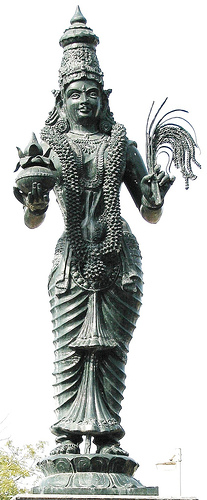 తెలుగు తల్లి శిలామూర్తి - ఒక చేత పూర్ణ కుంభము, మరొకచేత వరి కంకి - నిండుదనానికీ, పంటలకూ ఆలవాలము. "తెలుగు" పదాన్ని భాషకూ, జాతికీ సంకేతంగా వాడుతారనడానికి ఈ రూపకల్పన ఒక ఆధారం.
బడుగు భాష
బడుగు భాష, ద్రావిడ భాష జాబితాల్లో ఒకటి . ఇది దక్షిణ భాష కుటుంబానికి చెందిన కన్నడం, మళయాలం, తమిళం భాషలలో ఒకటి. ఇది నీలగిరి ప్రాంతాలలో ఆదిమవాసుల వ్యవహారిక భాష. ఈ భాషను కొందరు భాష శాస్త్రవేత్తలు కన్నడభాష మాండలికాన్ని పోలి ఉందంటారు. 10 శతాబ్దంలో విడిపోయి ప్రత్యేక భాషగా ఏర్పడిందనేది ఒక వాదన. ఆర్.బి. స్విన్‌టన్ అనే భాషా పరిశోధకుడు దీనిపై పరిశోధన చేసారు. ఈ భాషను మాట్లాడే వారు ఈ ప్రాంతంలో సుమారు 90 వేల మంది ఉంటారని అతను అంచనా వేసాడు. ఇక్కడే కాక ఒరిస్సా ప్రాంతంలో కూడా ఈ భాషను మాట్లాడే వారు ఉన్నట్టుగా గుర్తించాడు.
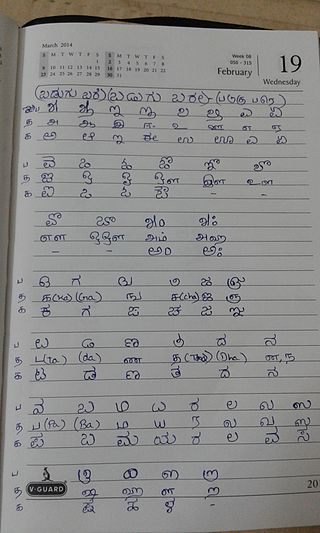 తమిళ లిపి, కన్నడ లిపి యొక్క అచ్చులు, హల్లుల ద్వరా బడుగు లిపి సృష్టి
మలయాళ భాష
మలయాళ (മലയാളം) దక్షిణ భారతదేశములోని కేరళ రాష్ట్రములో అధికార భాష. నాల్గున్నర కోట్ల మంది ప్రజలు మాట్లాడే ఈ భాష భారతదేశము యొక్క 22 అధికార భాషలలో ఒకటి. మలయాళ మాట్లాడే వారిని మలయాళీలు అంటారు. అరుదుగా కేరళీలు అనికూడా అంటారు.దక్షిణ భారత దేశంలో తెలుగు, తమిళ, కన్నడ భాషల తర్వాత మలయాళం అత్యధిక మంది ప్రజలు మాట్లాడుతారు.
మలయాళ ద్రావిడ భాషా కుటుంబానికి చెందిన భాష. మట్లాడే భాష, రాసే విధానము రెండూ తమిళ భాషకు చాలా దగ్గరగా ఉన్నాయి. మలయాళానికి సొంత లిపి ఉంది.
భాషా పరిణామము
మలయాళం దక్షిణ ద్రావిడ భాషా కుటుంబానికి చెందిన నవీన భాష. తమిళం, కన్నడం, కోట, కోడగు భాషలు కూడా ఈ భాషా ఉపకుటుంబానికి చెందినవే. వీటిలో తమిళానికి మలయాళంతో పోలిక ఎక్కువ. తమిళ, మలయాళ భాషలకు మూలమైన ఆది తమిళ-మలయాళ భాష తొమ్మిదొ శతాబ్దం నుండి వేర్పడటం ప్రారంభమై ఆ తరువాత నాలుగైదు శతాబ్దాలుగా రెండుగా చీలిపోయిందని నమ్మకం
అలా మలయాళం తమిళం నుండి వేరుపడి స్వతంత్ర భాషగా వెలసింది. మలయాళం అవతరించిన తొలి దశలలో తమిళం అధికార భాష , పండిత భాష కావడం వల్ల దాని ప్రభావం చాలా ఎక్కువగా ఉంది. మలయాళ సమాజంలో బ్రాహ్మణుల రాకతో భాష మీద సంస్కృత ప్రభావం హెచ్చింది. కానీ సంస్కృత ప్రభావంలేని కోదుం మలయాళం అను స్వచ్ఛమైన మలయాళ మాండలికం ఇప్పటికీ కేరళలోని కొన్ని చోట్ల వ్యవహరంలో ఉంది. నంబూద్రీలు కేరళ సాంస్కృతిక జీవితంలో అడుగుపెట్టడం, అరబ్బుల వర్తక సంబంధాలు, కేరళపై పోర్చుగీసు దండయాత్ర, సామంతరాజ్యాల స్థాపన అనేక రోమాన్స్, సెమెటిక్ , ఇండో-ఆర్యన్ భాషాగుణాలు మలయాళ భాషలో ఇమిడిపోవడానికి దోహదం చేశాయి.